?
!
ИНТЕРАКТИВНЫЙ ПЛАКАТ
«ДЕЙСТВИЯ
ЭЛЕКТРИЧЕСКОГО ТОКА»
ОБУЧАЮЩИЙ ТЕСТ
« ЭЛЕКТРИЧЕСКИЙ ТОК»
LLTQCNDBZ
ДЕЙСТВИЯ 
ЭЛЕКТРИЧЕСКОГО 
ТОКА
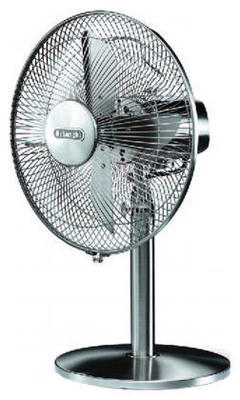 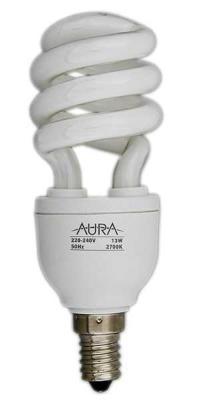 ИНТЕРАКТИВНЫЙ
 ПЛАКАТ
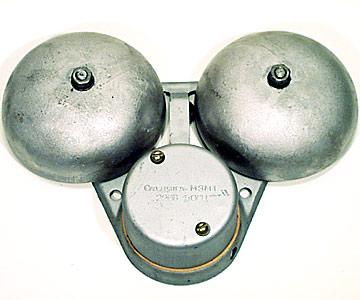 НАМ  ИЗВЕСТНО
Электрический ток   
это упорядоченное движение
заряженных частиц.
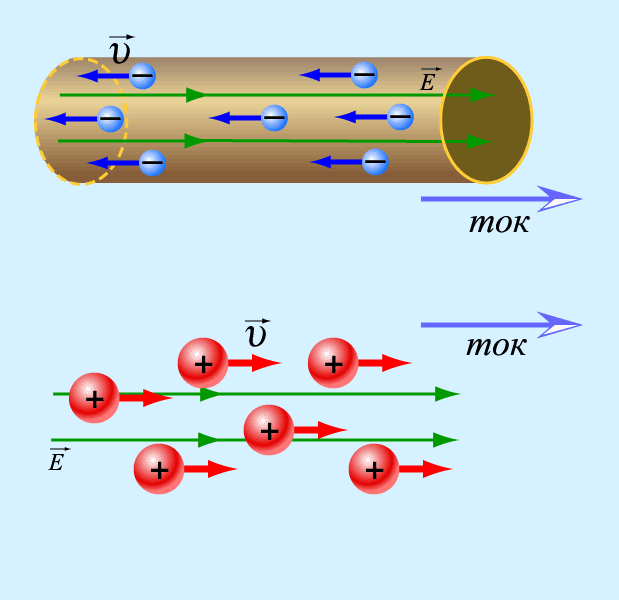 Условия, необходимые 
для существования тока

 наличие свободных зарядов 
 наличие силы, действующей со стороны электрического поля на заряды
( наличие источника электрического
 тока).
ПОДУМАЕМ
?
!
Можем ли мы видеть, как движутся заряженные частицы внутри проводника?
Можем ли мы судить о том, есть ли 
в проводнике электрический ток ?
УСТАНОВЛЕНО
Установлено
о наличии электрического тока в цепи можно судить по различным явлениям, которые вызывает электрический ток
( они называются действиями тока).
ДЕЙСТВИЯ  ТОКА
ДЕЙСТВИЯ  ТОКА
!
ТЕПЛОВОЕ 
ДЕЙСТВИЕ ТОКА
заключается в том, что проводник, по которому протекает электрический ток нагревается.

Объясняется это тем, что движущиеся под действием сил электрического поля заряженный частицы взаимодействуют с ионами или атомами вещества и передают им часть своей энергии.
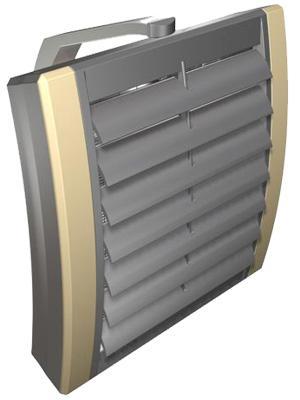 калорифер
ИСПОЛЬЗОВАНИЕ
В домашних условиях
широко применяют электрические плитки, утюги, чайники, кипятильники, калориферы, фены и другие приборы.
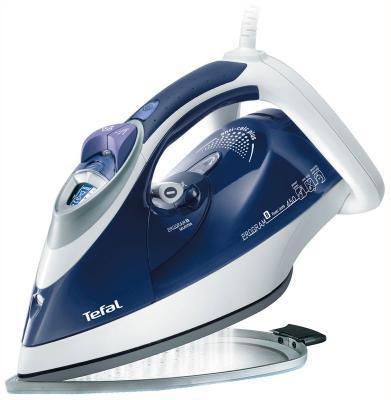 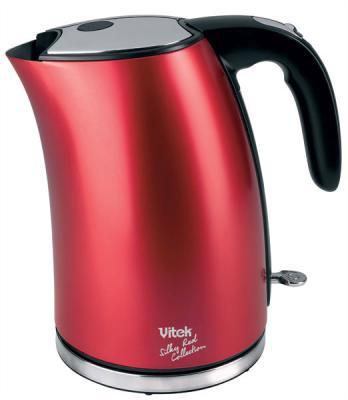 При создании таких приборов основная задача сводится к тому, чтобы тепловое действие  проявилось максимально.
ИСПОЛЬЗОВАНИЕ
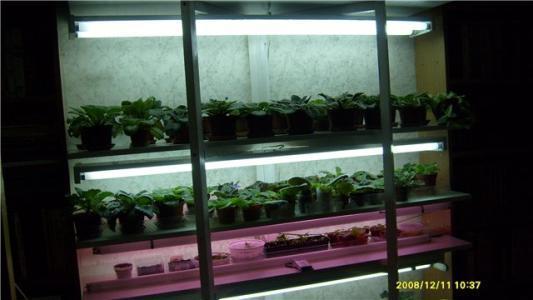 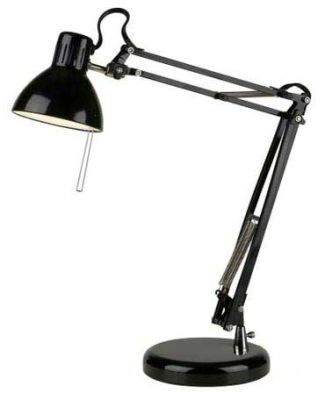 В настоящее время многие  дома  имеют теплицы для выращивания овощей, фруктов, разведения цветов.
без настольной
 лампы
дома не обойтись
ИСПОЛЬЗОВАНИЕ
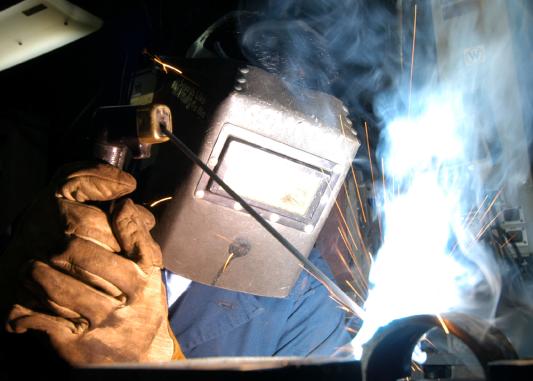 в  промышленности
тепловое  действие тока 
используют для выплавки
специальных сортов стали,
для электросварки.
в сельском хозяйстве
с помощью 
электрического тока 
обогревают теплицы, 
инкубаторы,
 сушат зерно.
электросварка
ДЕЙСТВИЯ  ТОКА
!
МАГНИТНОЕ ДЕЙСТВИЕ
ТОКА
Заключается во 
взаимодействии проводника,
 по которому протекает
электрический ток 
с магнитом или другим  
таким же проводником.
  Магнитное действие тока 
проявляется всегда, какой бы
проводник ни был:
жидкий, твердый
или газообразный.
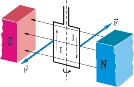 F
S
N
F
Поворот рамки с током
в магнитном поле
ИСПОЛЬЗОВАНИЕ
Электромагниты находят широкое применение  в технике
благодаря  их замечательным свойствам:
  во время работы  электромагнита легко можно регулировать его магнитное  действие
 при выключении тока они  быстро размагничиваются.
  их можно  изготавливать самых разных размеров.
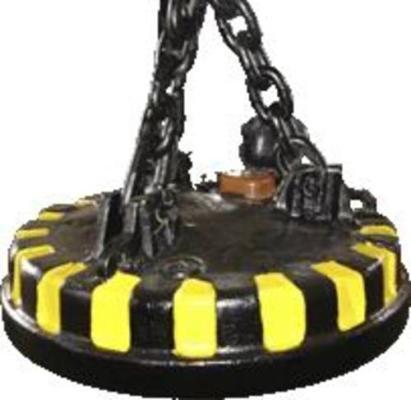 электромагнит
ИСПОЛЬЗОВАНИЕ
Магнитное действие тока  
находит применение не только  в промышленности  -  в современной науке без  него  никак не обойтись.
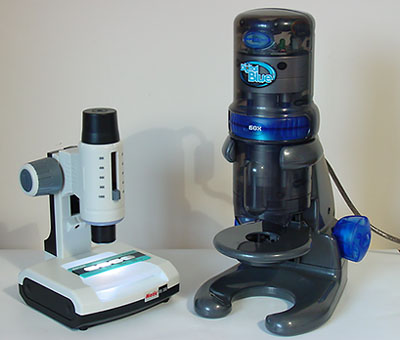 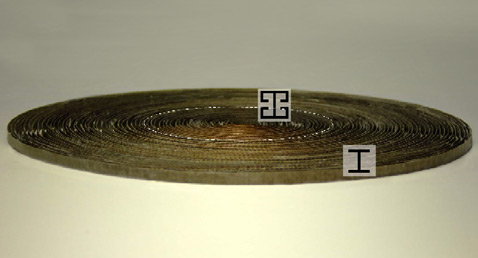 В настоящее время
 ученые
 часто используют
 электронный
 микроскоп.
Электромагнитная ловушка
ДЕЙСТВИЯ  ТОКА
ХИМИЧЕСКОЕ ДЕЙСТВИЕ  ТОКА
состоит в том, что  при пропускании электрического тока через некоторые 
растворы кислот, солей, щелочей  происходит
выделение веществ на электродах 
( это могут быть как 
твердые вещества, 
так и газообразные).
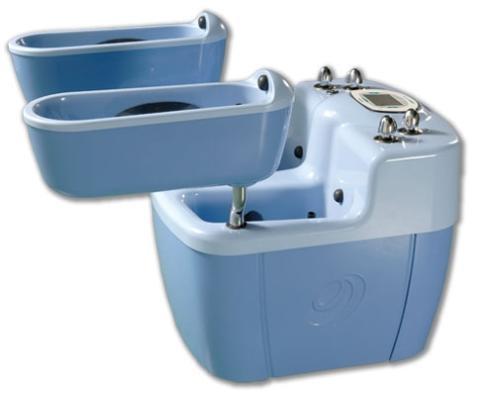 Медицинская гальваническая
ванна
ИСПОЛЬЗОВАНИЕ
Химическое действие тока используют для
выделения чистых металлов из растворов
 солей.
В судостроении специальными составами покрывают корпус корабля для защиты от коррозии/
Хромированный кран
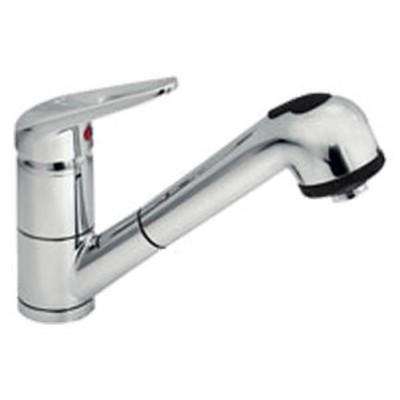 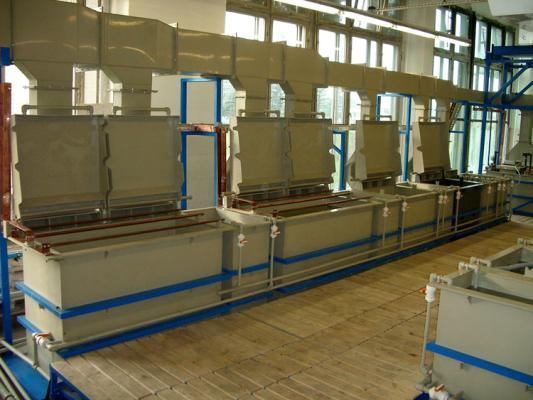 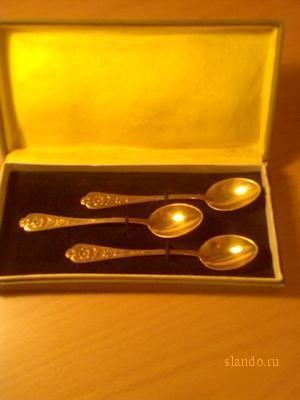 Позолоченные  ложки
Гальваническая ванна
ИСПОЛЬЗОВАНИЕ
В медицине широкое 
применение находит
лечение электрическим током
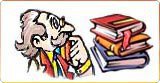 Электрошок - электрическое раздражение 
мозга , с помощью которого лечат 
некоторые психические заболевания.
Дефибрилляторы - электрические медицинские 
приборы, используемые 
при восстановлении 
нарушений ритма сердечной деятельности 
посредством 
воздействия на организм кратковременными 
высоковольтными электрическими разрядами.
Гальванизация - пропускание через организм
 слабого постоянного тока, оказывающего 
болеутоляющий эффект и улучшающий 
кровообращение.
К НАЧАЛУ ПЛАКАТА
К ТЕСТУ
ОБУЧАЮЩИЙ  ТЕСТ
« ЭЛЕКТРИЧЕСКИЙ  ТОК »
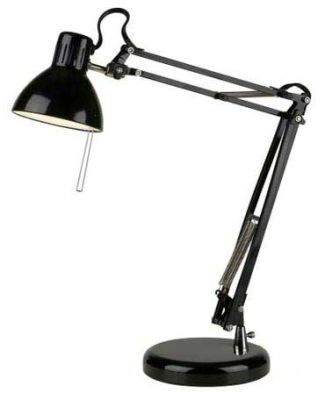 [Speaker Notes: Все схемы, графики и дизайн слайдов являются авторскими и выполнены с помощью панели инструментов в Mikrosoft PowerPoint2007]
ИНСТРУКЦИЯ ДЛЯ УЧАЩИХСЯ
!
?
К каждому вопросу предлагаются четыре варианта ответа. Нажмите на кружок с номером правильного ответа.
Если выбор верен –кружок увеличивается вот так  (нажми).
4
Если  выбран неверный  ответ, то вы можете посмотреть решение, перейдя по управляющей кнопке.  Переход к новому вопросу осуществляется также по управляющей кнопке.
НАЧАТЬ ТЕСТ
ВОПРОС 1. Какие частицы являются носителями  электрического тока
 в металлах?
?
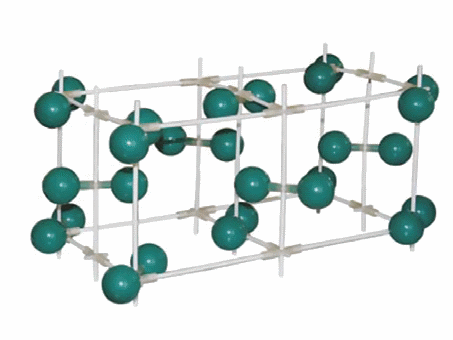 2
1
3
4
нет
нет
нет
молекулы
ИОНЫ
протоны
электроны
СЛЕДУЮЩИЙ ВОПРОС
РЕШЕНИЕ
Электрический ток в металлах создается свободными электронами- электронами проводимости. Под действием сторонних сил электроны приобретают направленное движение- возникает электрический ток.
!
!
ЭЛЕКТРОНЫ ПРОВОДИМОСТИ
ВЕРНУТЬСЯ К ВОПРОСУ
ВОПРОС 2.  Сколько электронов переносят заряд  равный -400 Кл ?
?
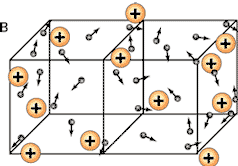 4
3
2
1
нет
нет
нет
400
250 000 000
19
-19
250· 10
250· 10
СЛЕДУЮЩИЙ ВОПРОС
РЕШЕНИЕ
Один электрон имеет элементарный заряд равный
 e=– 1,6·  10    Кл.
!
- 19
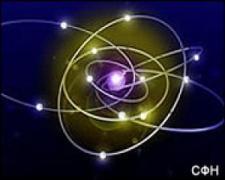 q
e
400 Кл
1,6·  10    Кл
N=        =             =
=250· 10
- 19
19
ВЕРНУТЬСЯ К ВОПРОСУ
ВОПРОС 3. Какой ток протечет через сечение проводника за 5 с, если перенесенный заряд равен
 200 Кл?
?
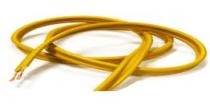 1
2
3
4
нет
нет
нет
40 А
1 А
0,5 А
4 А
РЕШЕНИЕ
СЛЕДУЮЩИЙ ВОПРОС
!
Ток, протекающий через поперечное сечение проводника за время t     вычисляется по формуле:
I=q/t= 200 Кл/ 5с=40 А.
СУММАРНЫЙ ЗАРЯД
ВЕРНУТЬСЯ К ВОПРОСУ
ВОПРОС 4. Каким  сопротивлением обладает алюминиевый проводник длиной 2м и площадью
 поперечного сечения 10   м  ?  Удельное сопротивление алюминия 2,7 · 10     Ом· м.
?
-6
2
-8
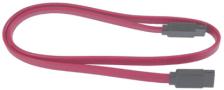 4
1
2
3
нет
нет
нет
540 0м
5,4 Ом
0,054 Ом
54 Ом
РЕШЕНИЕ
СЛЕДУЮЩИЙ ВОПРОС
!
Сопротивление проводника вычисляется по формуле
L
R=ρL/S
S
ρL         2,7· 10  Ом· м · 2 м               
  S          10     м
-8
R=       =                 =
-6
2
-2
=5,4 · 10  Ом = 0,054 Ом.
ВЕРНУТЬСЯ К ВОПРОСУ
ВОПРОС 5. Какое напряжение потребуется 
для работы спирали  электроплитки 
сопротивлением 44 Ом при силе тока 5А?
?
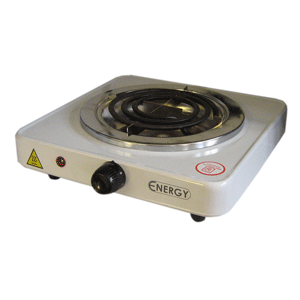 4
1
3
2
нет
нет
нет
8,8 В
380 В
220 В
100 В
РЕШЕНИЕ
СЛЕДУЮЩИЙ ВОПРОС
!
Напряжение на спирали электроплитки найдем по закону Ома
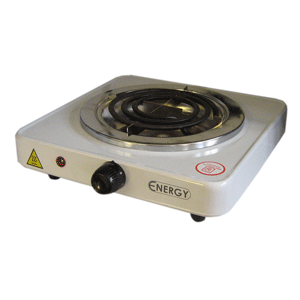 U=I·R
U= 5 A· 44 Ом = 220 В.
ВЕРНУТЬСЯ К ВОПРОСУ
ВОПРОС 6.  График под каким номером верно 
отражает зависимость силы тока от сопротивления 
при постоянном напряжении ?
?
1
2
3
4
нет
нет
нет
I
I
R
R
I
I
R
R
РЕШЕНИЕ
СЛЕДУЮЩИЙ ВОПРОС
!
По закону Ома сила тока в цепи прямо пропорциональна напряжению и обратно пропорциональна сопротивлению проводника.
I=U/R
I
Графиком обратной пропорциональности является  гипербола.
R
ВЕРНУТЬСЯ К ВОПРОСУ
ВОПРОС 7.
По графику зависимости напряжения от силы тока в резисторе  определить значение 
 сопротивления резистора.
?
2
1
3
4
нет
нет
нет
U, B
500 Ом
50 Ом
50
5 Ом
0,5 Ом
R,  Ом
I,A
10
РЕШЕНИЕ
СЛЕДУЮЩИЙ ВОПРОС
!
Сопротивление  резистора вычисляется по формуле
R=U/I
U, B
200
По графику определим значения :  напряжение U=200 В, сила тока  I=40 А.
50
R,  Ом
I,A
10
40
R= 2 00 B/ 40 A= 5 Ом.
ВЕРНУТЬСЯ К ВОПРОСУ
ВОПРОС 8. Вычислить силу тока,  если 
количество теплоты,  которое выделилось в  спирали  электроплитки  за 15 мин  при напряжении 220 В,
 составило 700кДж.
?
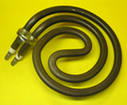 3
1
4
2
нет
нет
нет
210 А
3,5 А
16,8 А
0,28 А
РЕШЕНИЕ
СЛЕДУЮЩИЙ ВОПРОС
!
По закону Джоуля- Ленца количество теплоты, которое выделится при прохождении тока через спираль равно
Q=I· U· t
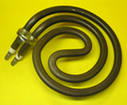 3
Q
U· t
700· 10 Дж
220 А· 15· 60 с
I=         =                  =
3,5 А
ВЕРНУТЬСЯ К ВОПРОСУ
ВОПРОС 9. Вычислить сопротивление гирлянды, состоящей  из 50 шт. ламп, сопротивлением по 1,2 Ом 
каждая , соединенных последовательно.
?
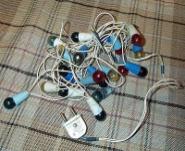 1
3
4
2
нет
нет
нет
60 Ом
41 Ом
51,2 Ом
6 Ом
РЕШЕНИЕ
СЛЕДУЮЩИЙ ВОПРОС
Сопротивление  последовательно соединенных элементов цепи вычисляется по формуле
!
R= R1+ R2+ …+Rn
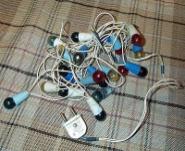 R= R1+R2+…+ R50= 50· R1= 
=50 ·1,2 Ом = 60 Ом.
ВЕРНУТЬСЯ К ВОПРОСУ
ВОПРОС 10. Какое сопротивление 
имеет участок цепи,  состоящий из
 10 параллельно соединенных ламп.
 Сопротивление каждой равно 3 Ом.
?
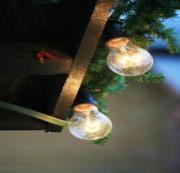 2
1
3
4
нет
нет
нет
300 Ом
3 Ом
0,3 Ом
30 Ом
РЕШЕНИЕ
СЛЕДУЮЩИЙ ВОПРОС
Сопротивление  параллельно соединенных элементов цепи вычисляется по формуле
!
1/R= 1/R1+1/R2 + …+1/Rn
Для  n-одинаковых
 сопротивлений R1
R= R1/n
R=3 Ом/10=0,3 Ом
ВЕРНУТЬСЯ К ВОПРОСУ
ВОПРОС 11. Какое количество теплоты 
выделится  за 20 мин на заданном участке цепи при напряжении 100 В? R1=R2= 8 Ом.
?
2
1
3
4
нет
нет
нет
10 кДж
100 кДж
10 МДж
1 МДж
РЕШЕНИЕ
СЛЕДУЮЩИЙ ВОПРОС
!
По закону Джоуля- Ленца количество теплоты, которое выделится при прохождении тока,  на участке цепи
равно
2
Q= U· t/R
R1                          R2
2
U  ·  t
R1+R2
10000 В · 1200 с
  6 Ом + 6 Ом
6
Q=             =                    =10 Дж
ВЕРНУТЬСЯ К ВОПРОСУ
ВОПРОС 12.  Какие частицы переносят электрический заряд при прохождении тока в жидкостях ?
?
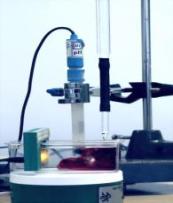 2
1
3
4
нет
нет
нет
ЭЛЕКТРОНЫ
МОЛЕКУЛЫ
КАПЛИ ЖИДКОСТИ
ИОНЫ
РЕШЕНИЕ
СЛЕДУЮЩИЙ ВОПРОС
!
Раствор медного купороса- пример проводящей жидкости. Молекулы сульфата меди диссоциируют на ионы меди и ионы кислотного остатка. Под действием электрического поля ионы меди движутся к катоду К, ионы кислотного остатка к аноду А. За направление тока условно принято направление движения положительных ионов - анионов.
ТОК
Cu
 SO4
+2
-2
К
А
+
МЕДНЫЙ КУПОРОС
 CuSO4
-
ИОНЫ
ВЕРНУТЬСЯ К ВОПРОСУ
ВОПРОС 13. Какое напряжение  электрического тока считается безопасным для жизни человека?
?
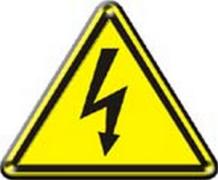 3
1
4
2
нет
нет
нет
42 В
62 В
220В
120В
РЕШЕНИЕ
СЛЕДУЮЩИЙ ВОПРОС
!
Напряжение, безопасное для жизни - не более 42 В в сухих помещениях.
ЗНАК
ОСТОРОЖНО! НАПРЯЖЕНИЕ ОПАСНОЕ ДЛЯ ЖИЗНИ!
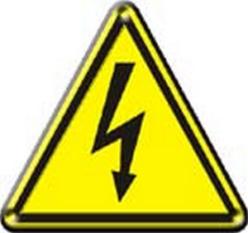 ВЕРНУТЬСЯ К ВОПРОСУ
ВОПРОС 14. Для чего в современных
 штепсельных вилках используется 
третий  (заземляющий)  контакт?
?
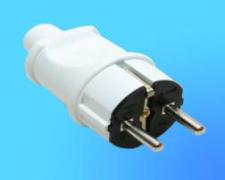 3
1
2
4
нет
нет
нет
Для защиты потреби-
теля от поражения  электрическим  током.
Для экономии электроэнергии.
Для уменьшения сопротивления прибора.
Для увеличения мощности прибора.
РЕШЕНИЕ
СЛЕДУЮЩИЙ ВОПРОС
!
По заземляющему проводу происходит отвод тока утечки при контакте прибора с фазным проводом ( под напряжением). В правильно спроектированной системе появление тока утечки приводит к немедленному срабатыванию защитных устройств ( предохранителей). Таким образом заземляющий провод на бытовых приборах необходим для защиты человека.
ЗАЗЕМЛЕНИЕ
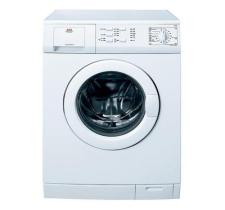 К ПИТАНИЮ (РОЗЕТКЕ)
ВЕРНУТЬСЯ К ВОПРОСУ
ВОПРОС 15. 
Каким образом ДОПУСТИМО тушить 
горящие электроприборы, 
электропроводку?
?
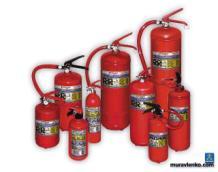 3
1
2
4
нет
нет
нет
Специальным огнетушителем, 
песком.
Соленой водой.
Сбить пламя одеялом.
Раствором соды.
РЕШЕНИЕ
К НАЧАЛУ ТЕСТА
!
.
Тушить горящие электроприборы можно 
ТОЛЬКО ПОРОШКОВЫМ ОГНЕТУШИТЕЛЕМ
 или сухим песком!
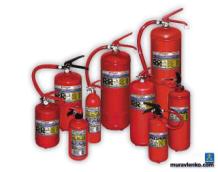 ГОРЯЩИЕ ПРИБОРЫ
РУКАМИ НЕ ТРОГАТЬ!
При отсутствии 
           указанных средств
         отключить общее 
 электропитание помещения  ( если возможно)
  ПОКИНУТЬ ПОМЕЩЕНИЕ ,   вызвать 01!
К НАЧАЛУ ТЕСТА
ВЕРНУТЬСЯ К ВОПРОСУ
!
ИНТЕРНЕТ-РЕСУРСЫ